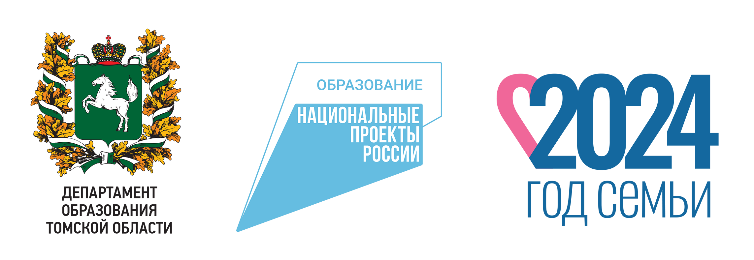 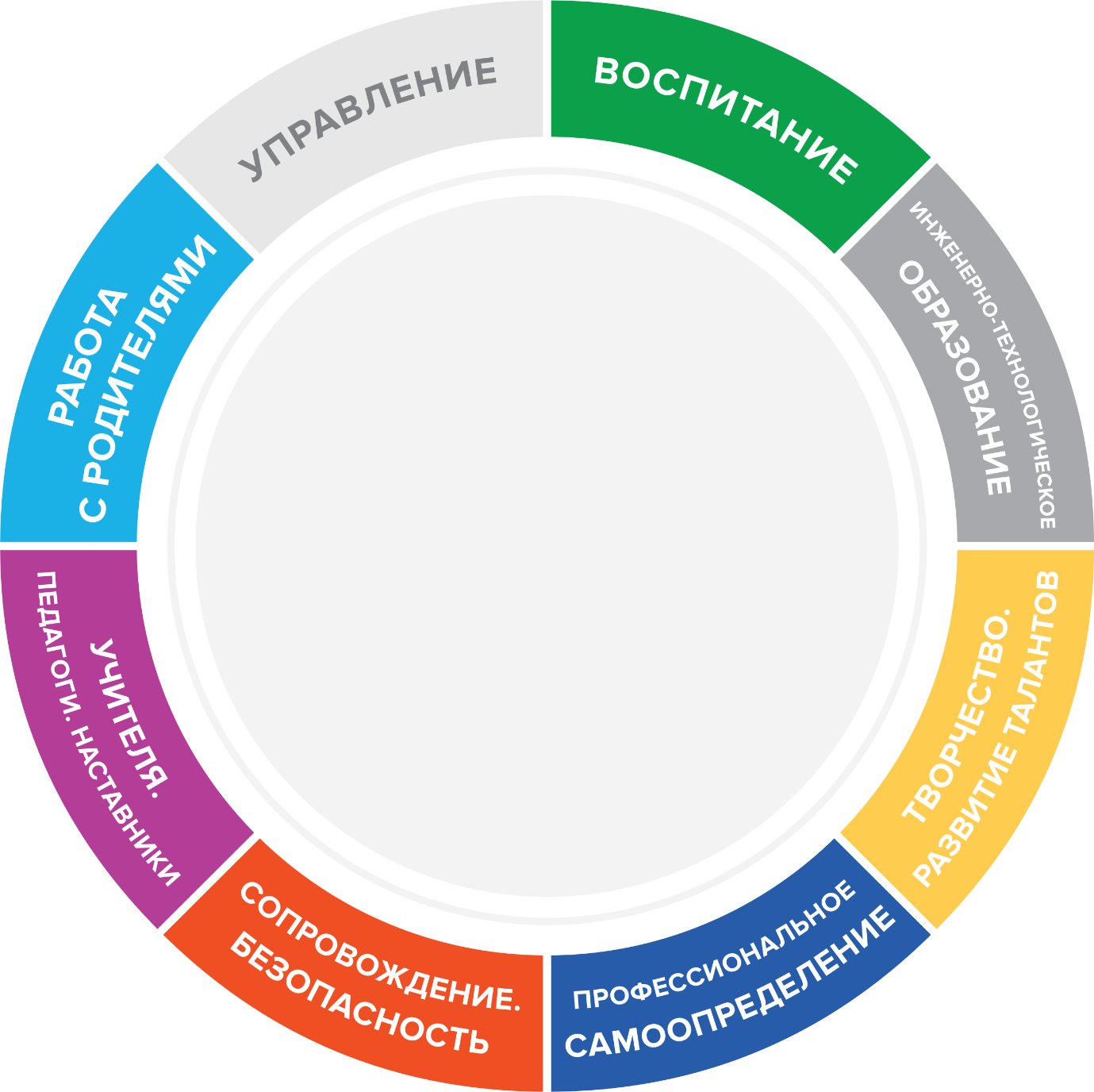 Региональная научно-практическая конференция 
«Школьная география: современный спектр образовательных возможностей»
«Использование игровых технологий на уроках географии. «Детективное агентство»
22-24 АВГУСТА
2024 ГОДА | ТОМСК
FORUM.TOIPKRO.RU/AVGUSTPROVK.COM/AUGUSTPRO2024
Сиводедова Екатерина Александровна, учитель географии МБОУ "Белоярская СОШ №1"Верхнекетского района Томской области
Методическая разработка «Детективное агентство»
Введение в тему

Изучение нового или повторение изученного материала.
Развязка, нахождение неизвестных.
Повторение.
Повторение предыдущих тем, плавный переход к новой теме (интригующее начало).
Работа с текстом, картами. Практическая работа ( в поисках сокровищ, похитителя и проч.).
Решение задач, закрепление изученного материала ( продолжение поиска, квесты).
 Итоговое задание на оценивание. Рефлексия.
Методическая разработка «Детективное агентство»
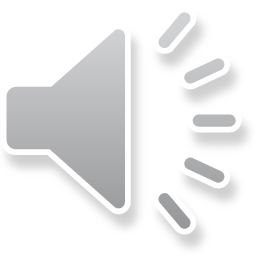 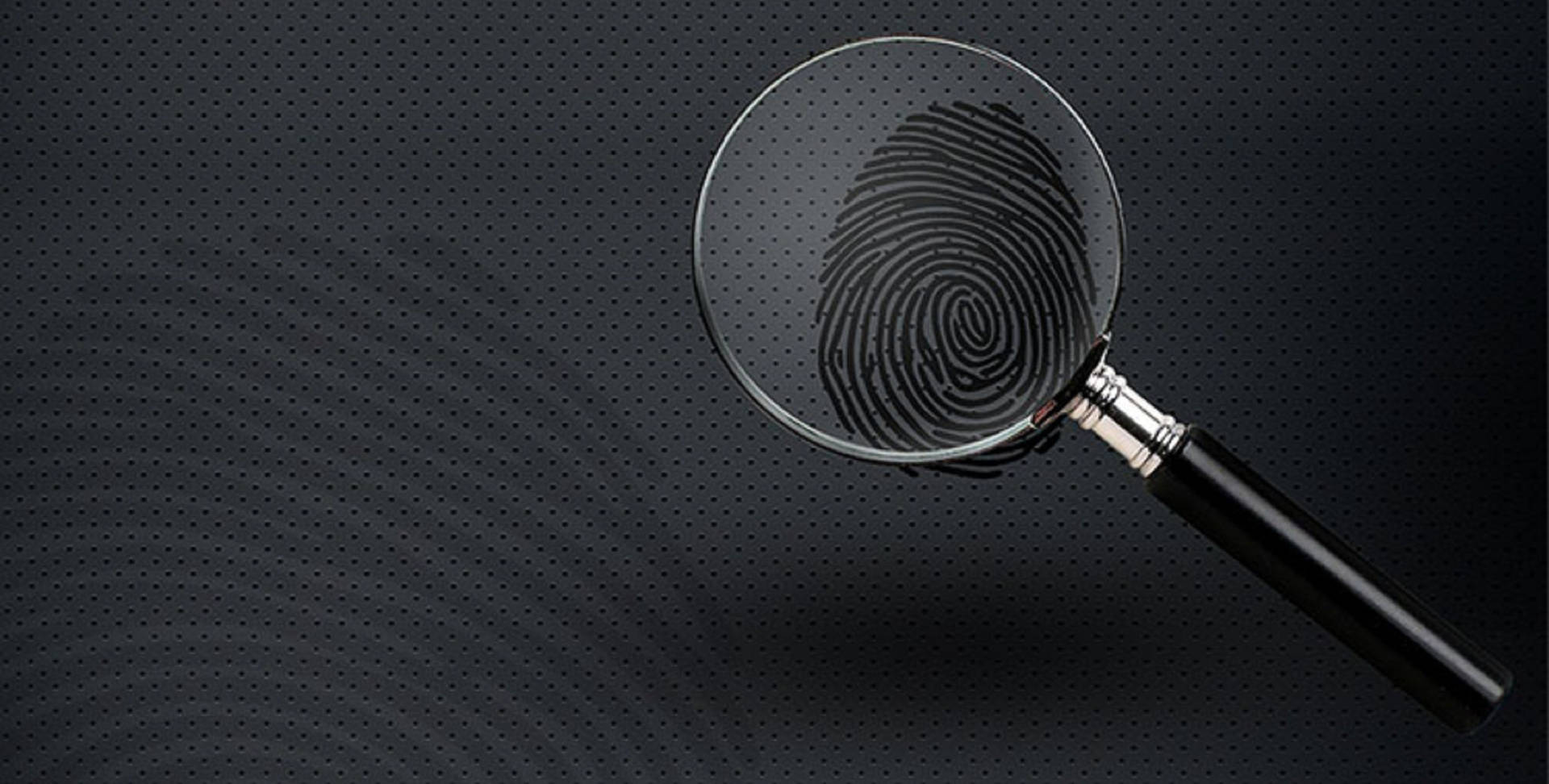 Детективное агентство 
«Екатерина Александровна»
представляет…
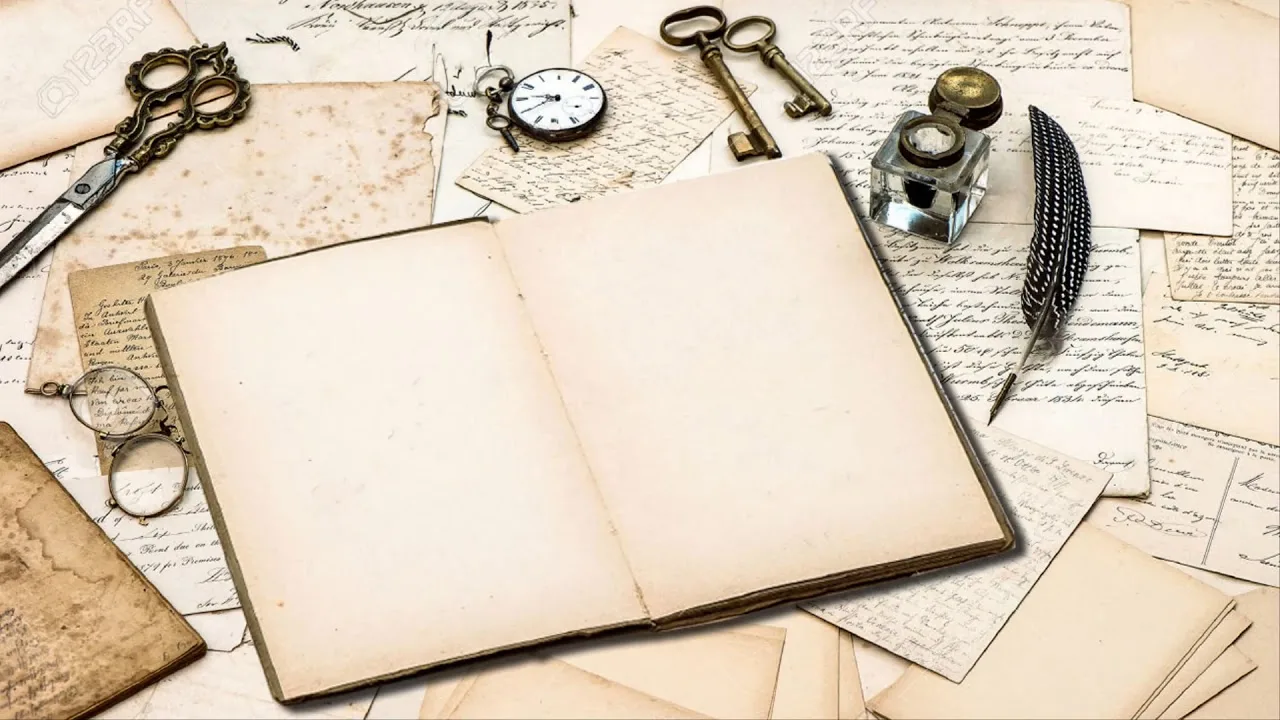 Расследование гибели группы английских исследователей…
1. Введение в тему
«В наше агентство поступил запрос на изучение давней смерти одного английского исследователя (1912 г). Исследователь и вся команда погибли в пути, замерзнув.
Подозреваемые: норвежские исследователи.
Задание: определить всех виновных в гибели группы путешественников.
Письмо частично зашифровано, чтобы его не перехватили недоброжелатели. При разгадывании шифра мы узнаем место происшествия и установим все события того времени»

Внимание! Шифр!
Методическая разработка «Детективное агентство»
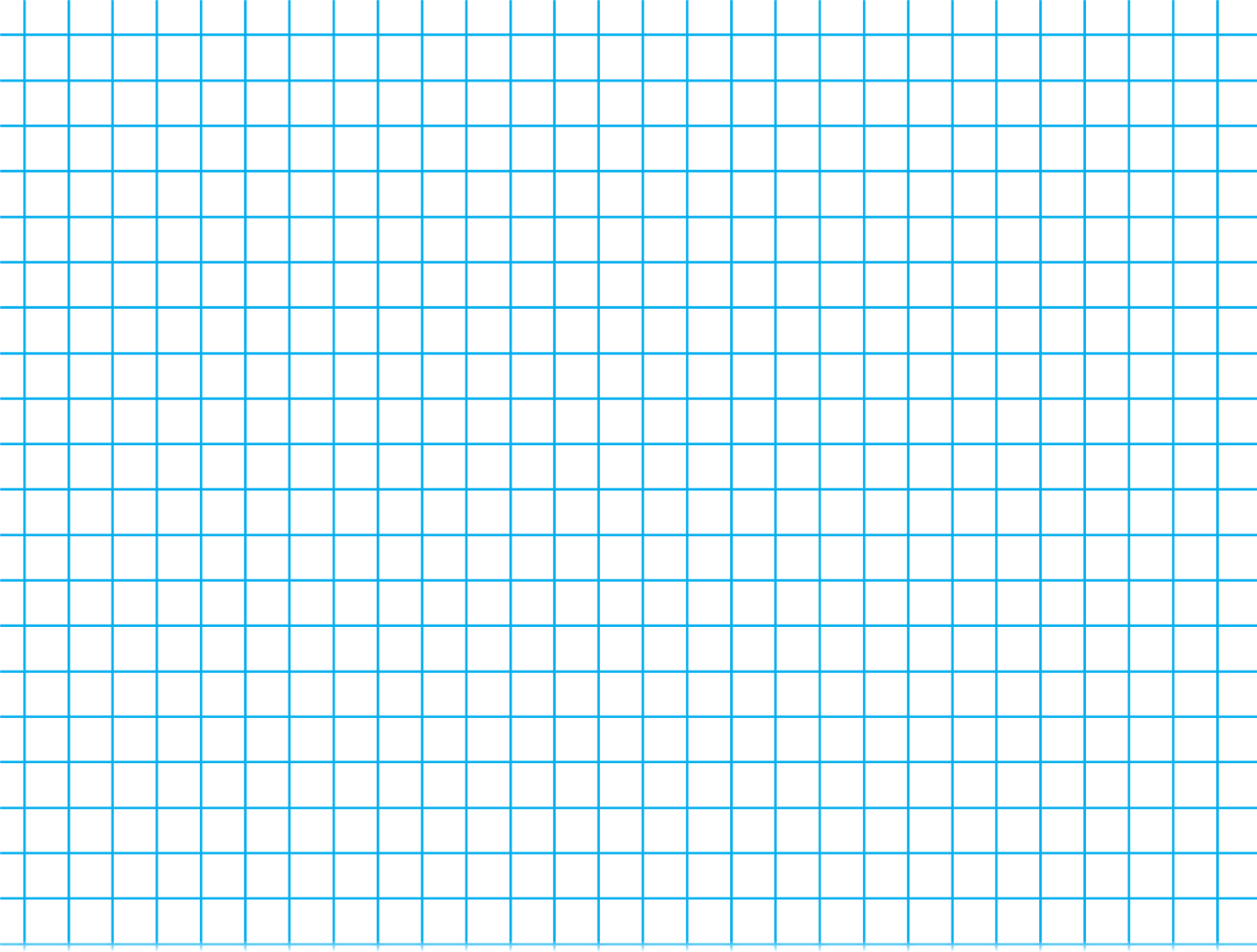 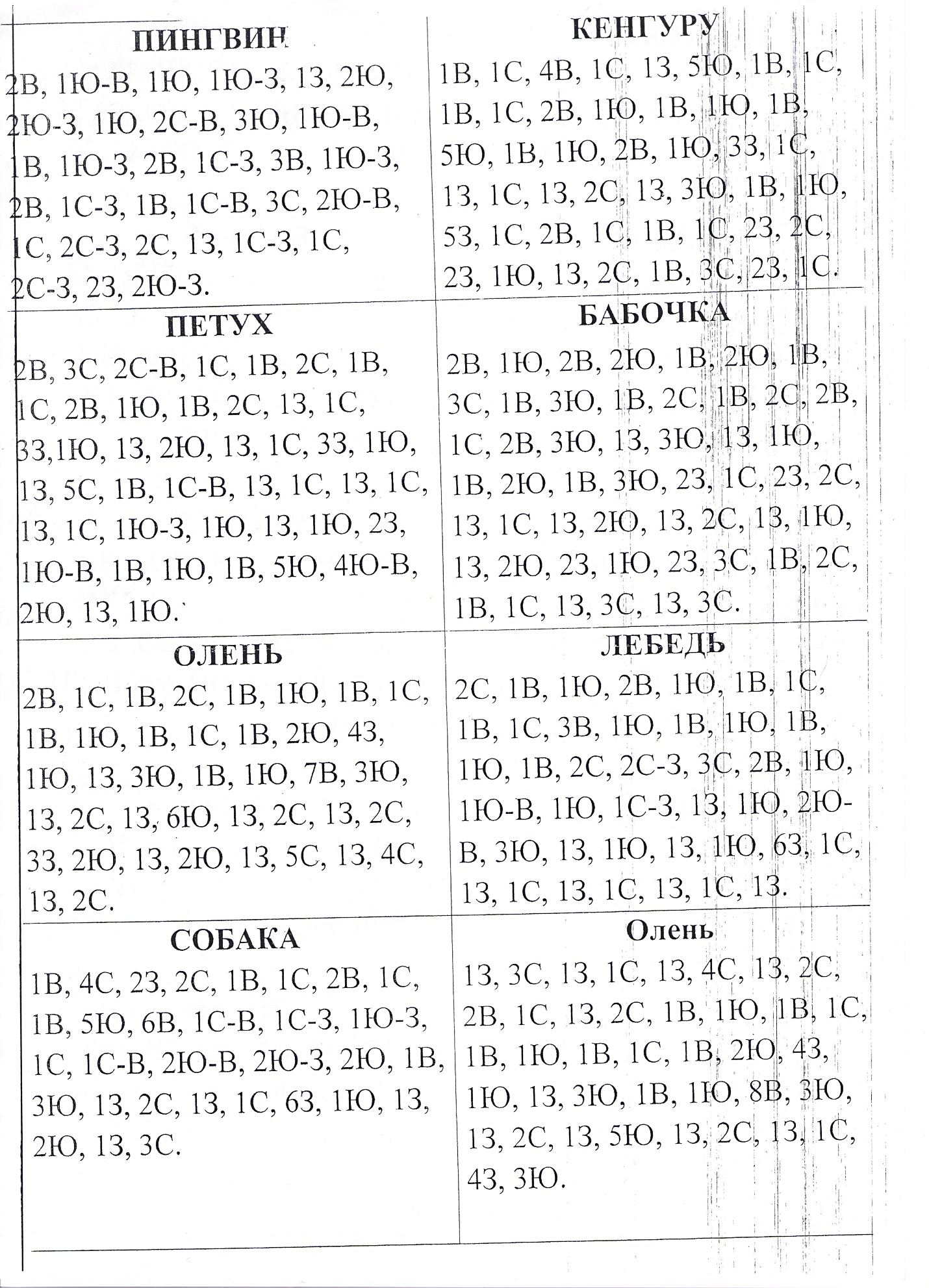 Методическая разработка «Детективное агентство»
Что зашифровано?
Где происходили события?
2. Изучение нового материала
После определения места происшествия мы заглянули в архивы…

Текст истории открытия и исследования.
Задание:
Выписать все подозрительные лица, упомянутые в тексте и дать им характеристики (можно завести личные дела с фотографиями).
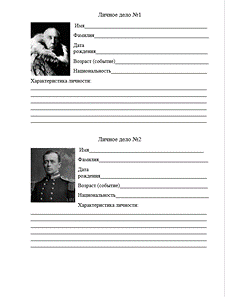 Выступление с результатами изученных материалов. 
Как звали погибших?
Как зовут подозреваемых?
3. Развязка. Нахождение неизвестных
Определите условия, в которых находились исследователи. 
(изучение климатических и других условий территории Антарктиды)

Определите возможность их влияния друг на друга.
Задача:
Определите причины гибели экспедиции Роберта Скотта
4. ПОВТОРЕНИЕ
Сдайте отчет в письменном виде о результатах исследования:
Место исследования.
Исследователи и причины исследований.
События, произошедшие в период путешествия каждой группы
Причины и итоги исследований англичан и норвежцев.
Итоговый вопрос:
Виновен ли Р. Амундсен в гибели группы Р. Скотта? 
Почему?
Кто виновен?
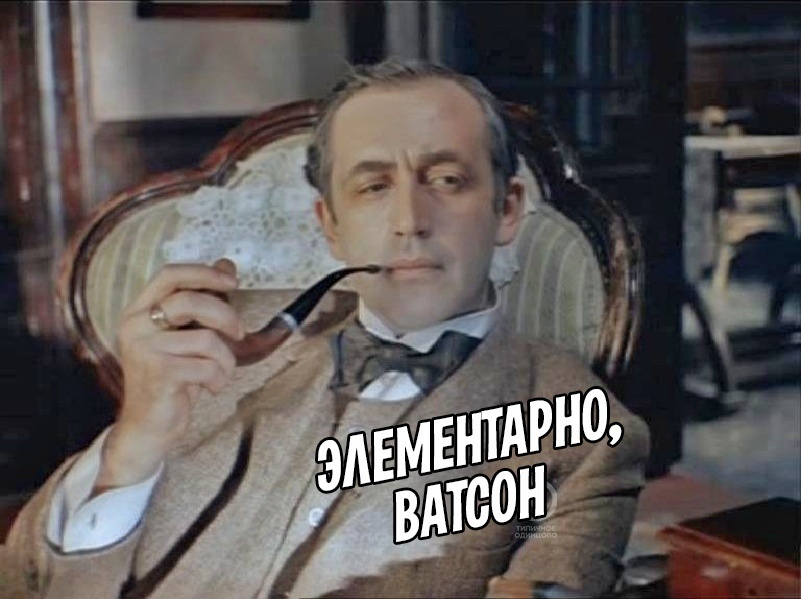 Дело раскрыто!!!


Молодцы!!!
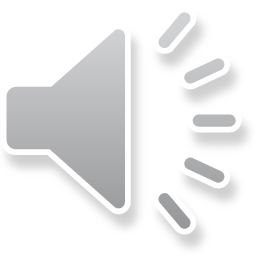 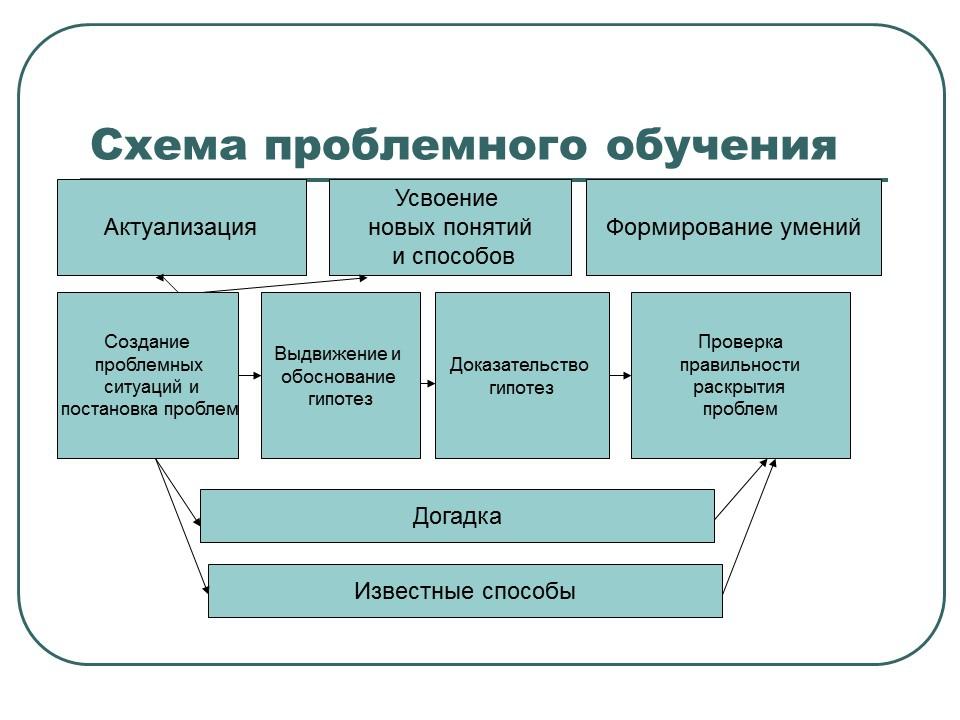 Использование методов проблемного обучения

Использование игровых технологий:
«Деловая игра»
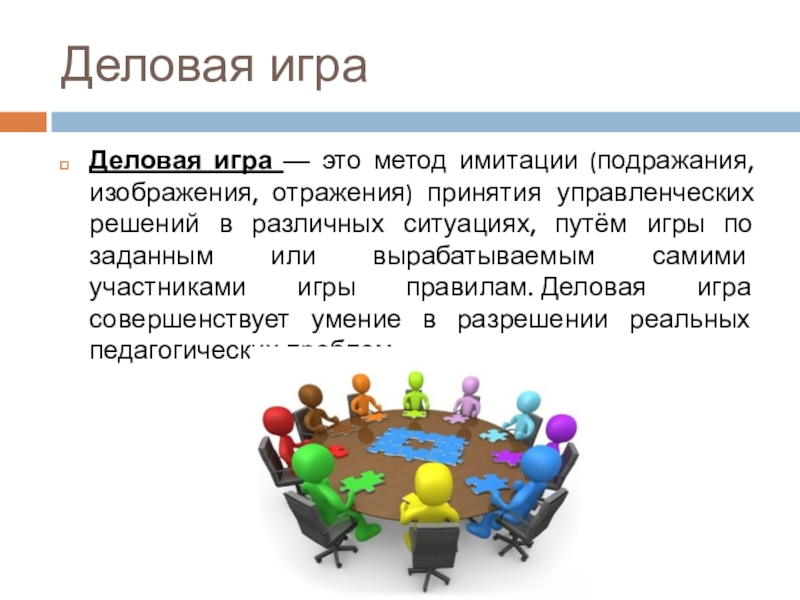 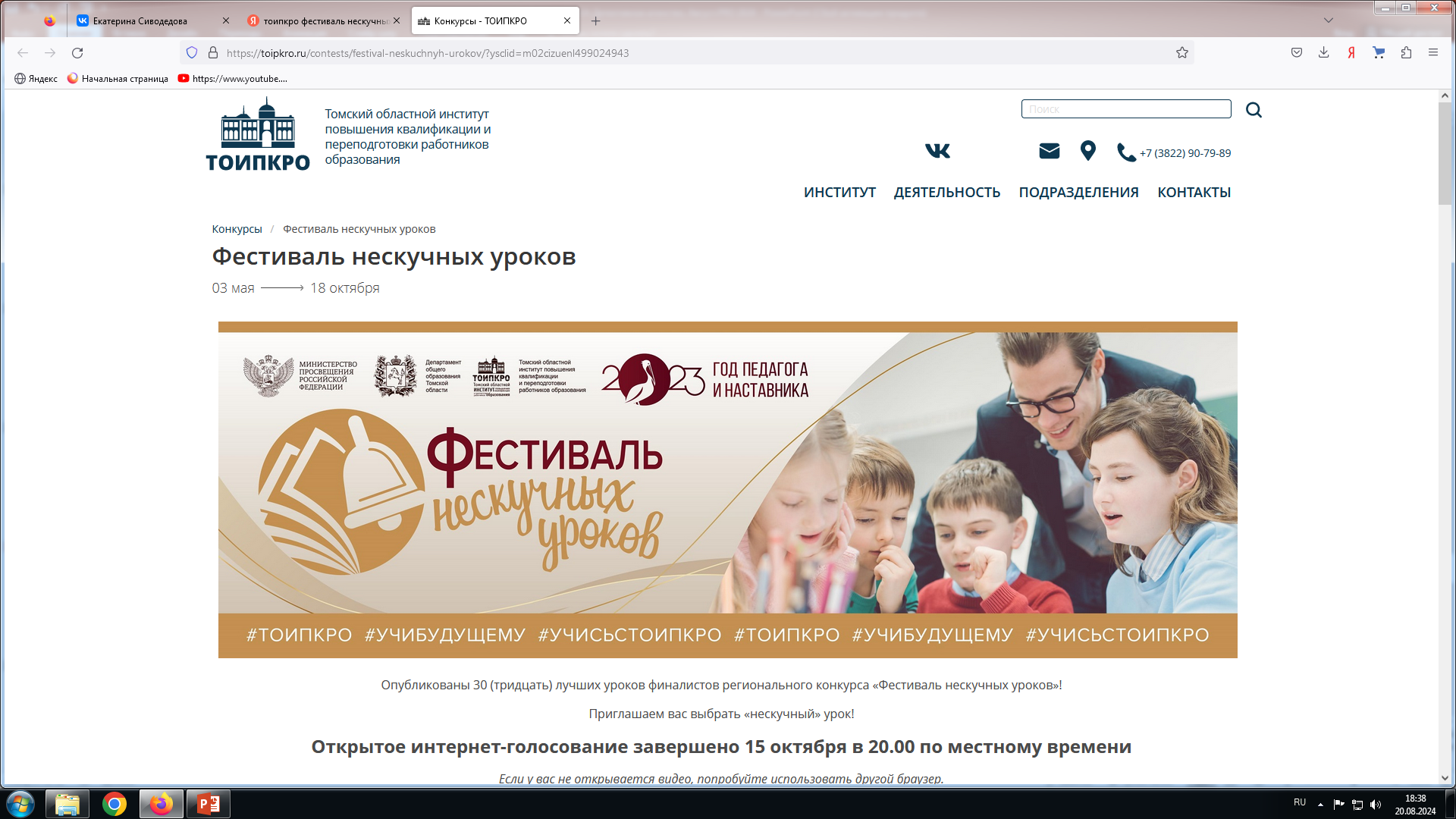 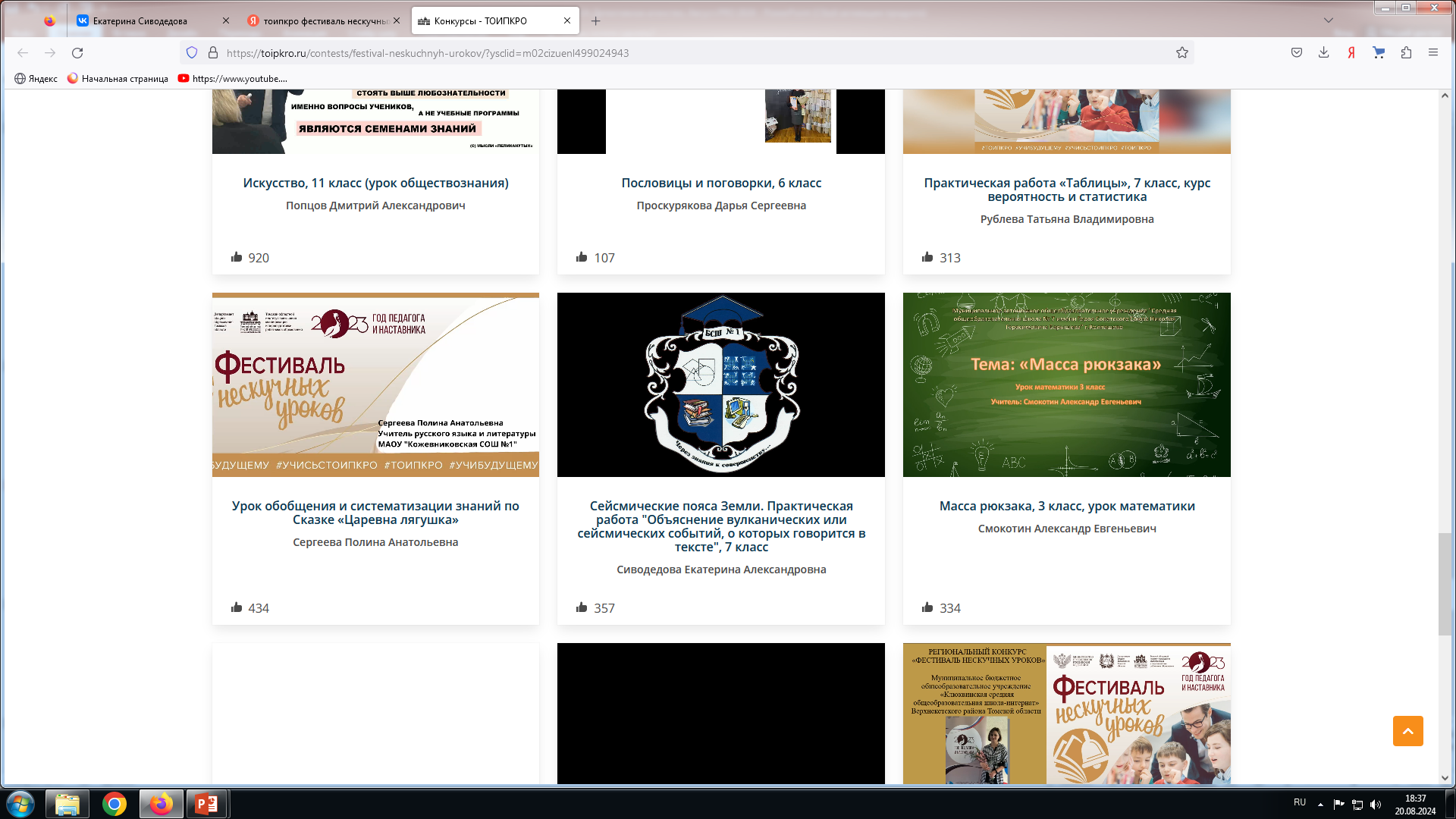 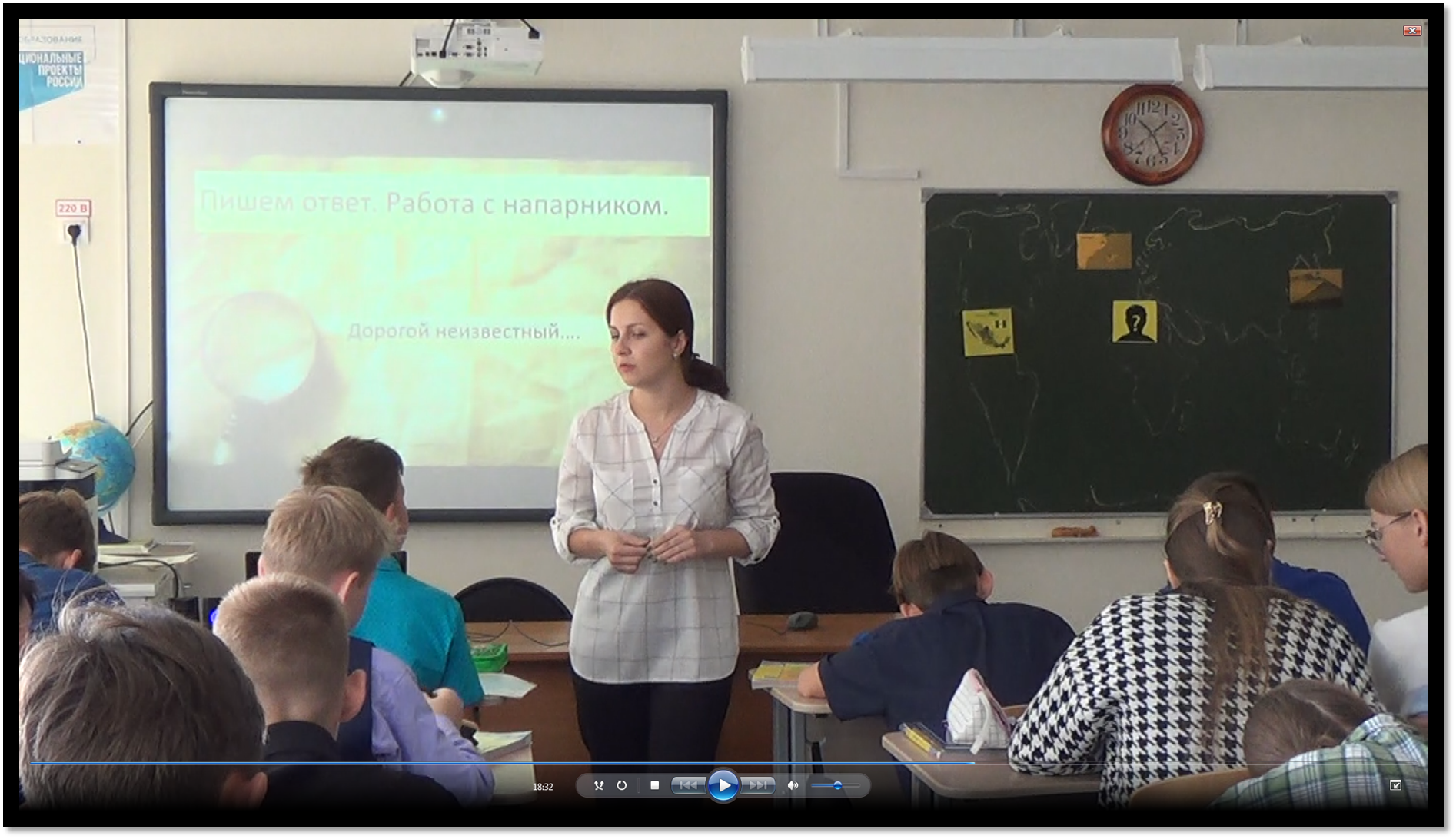 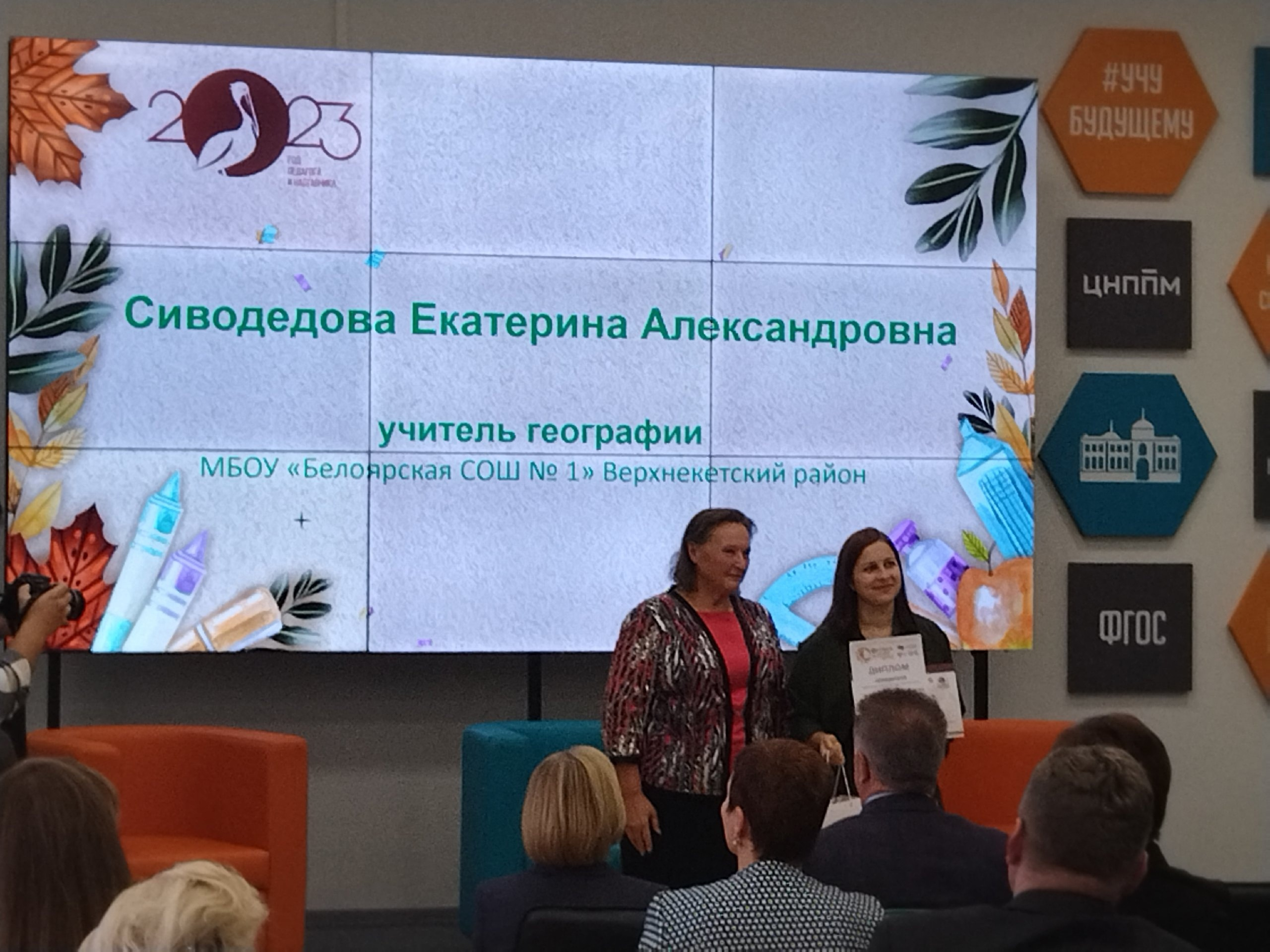 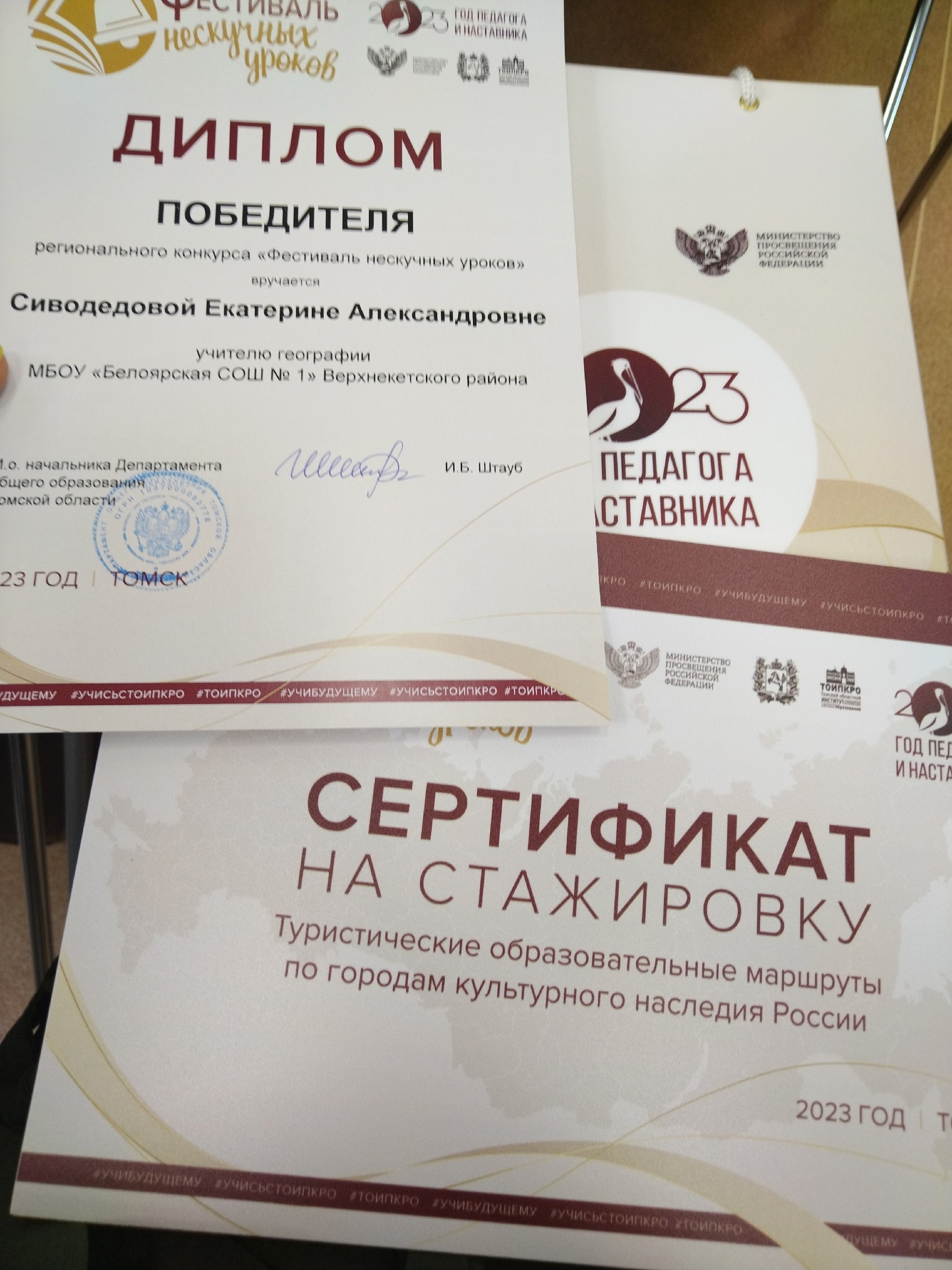 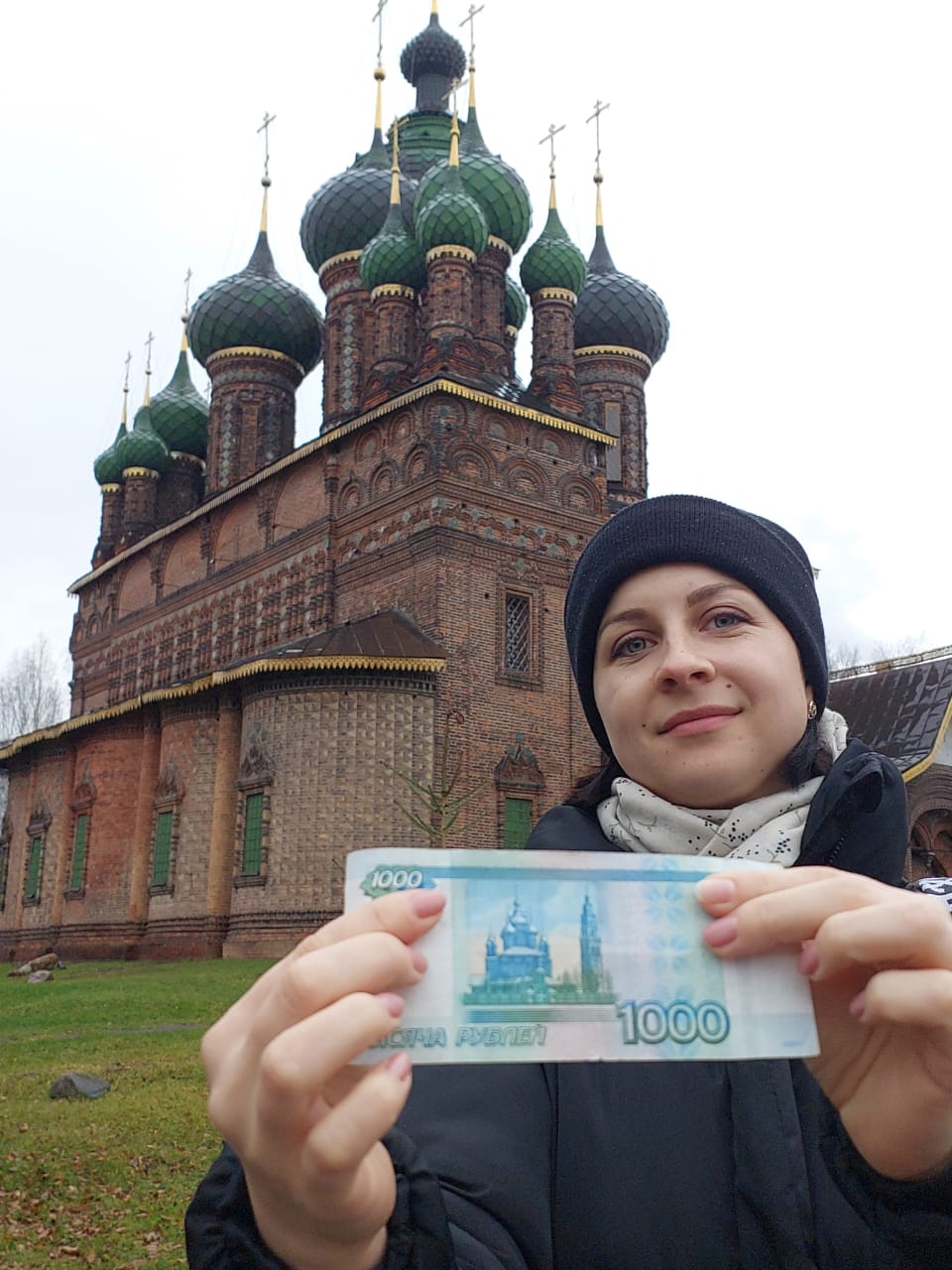 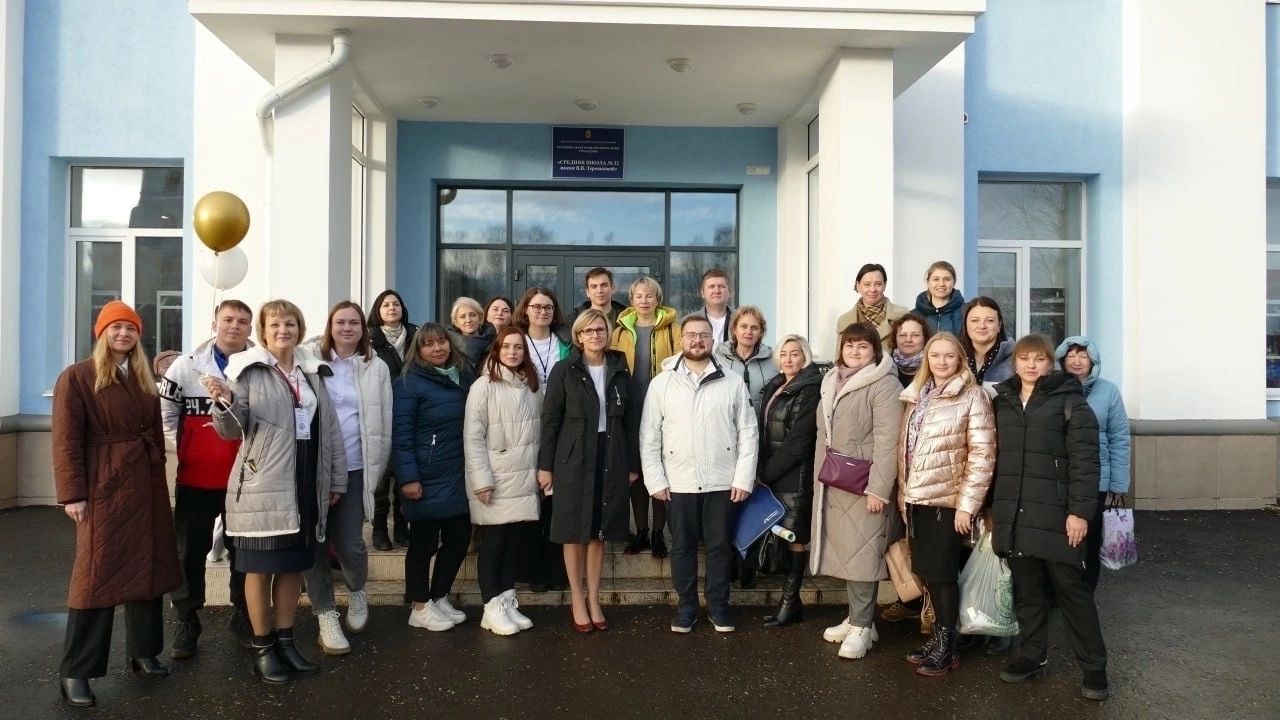 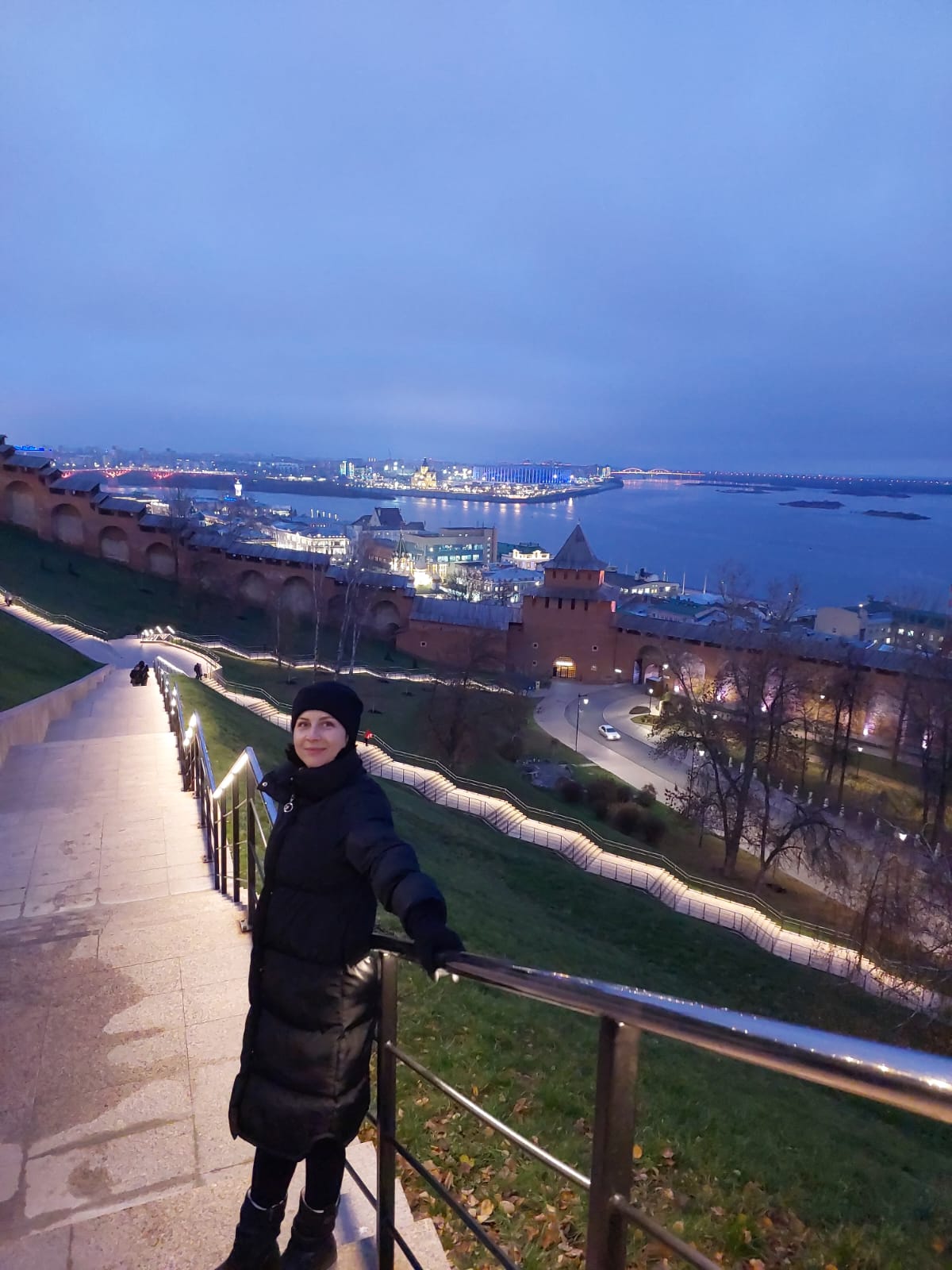 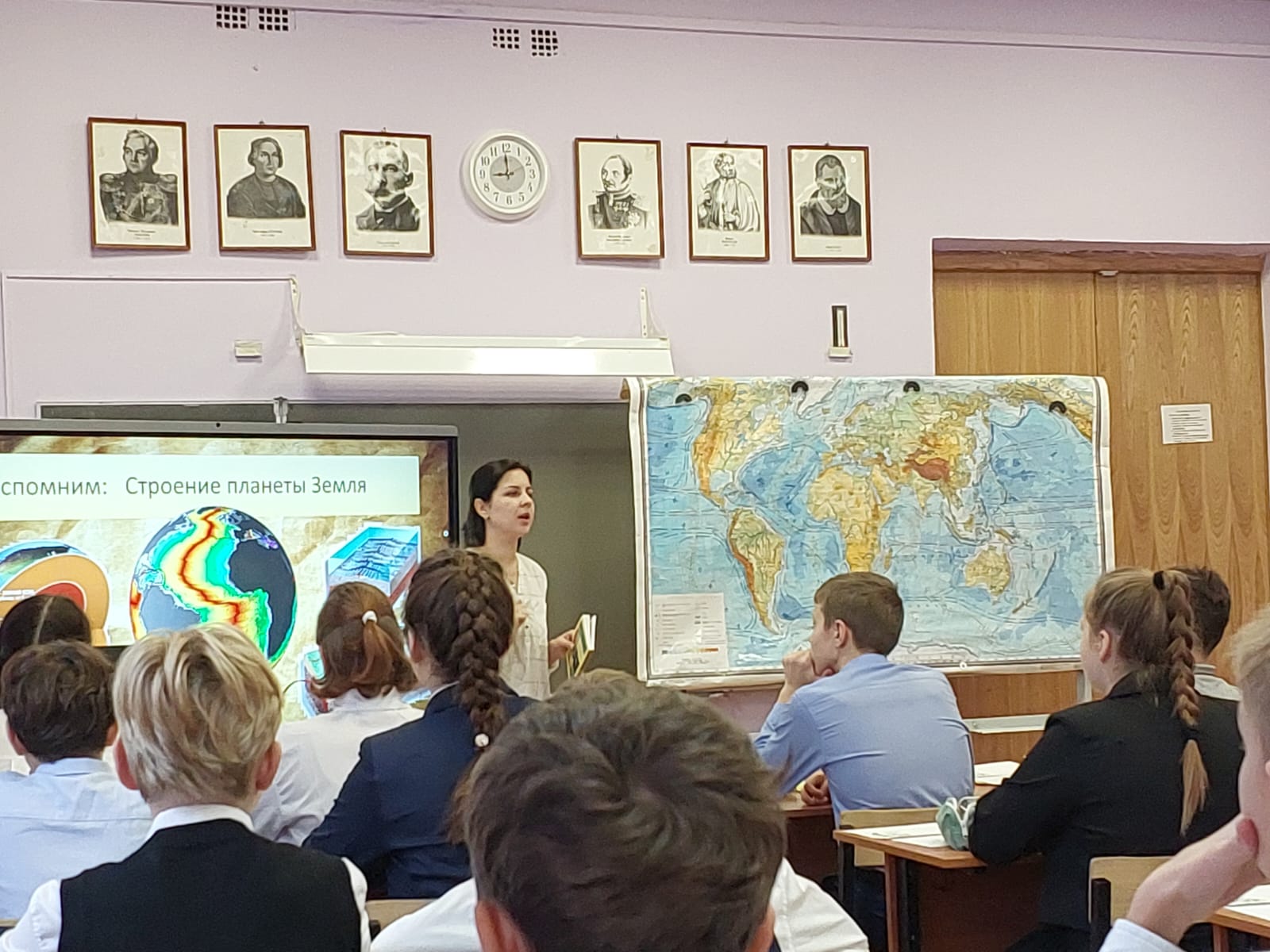 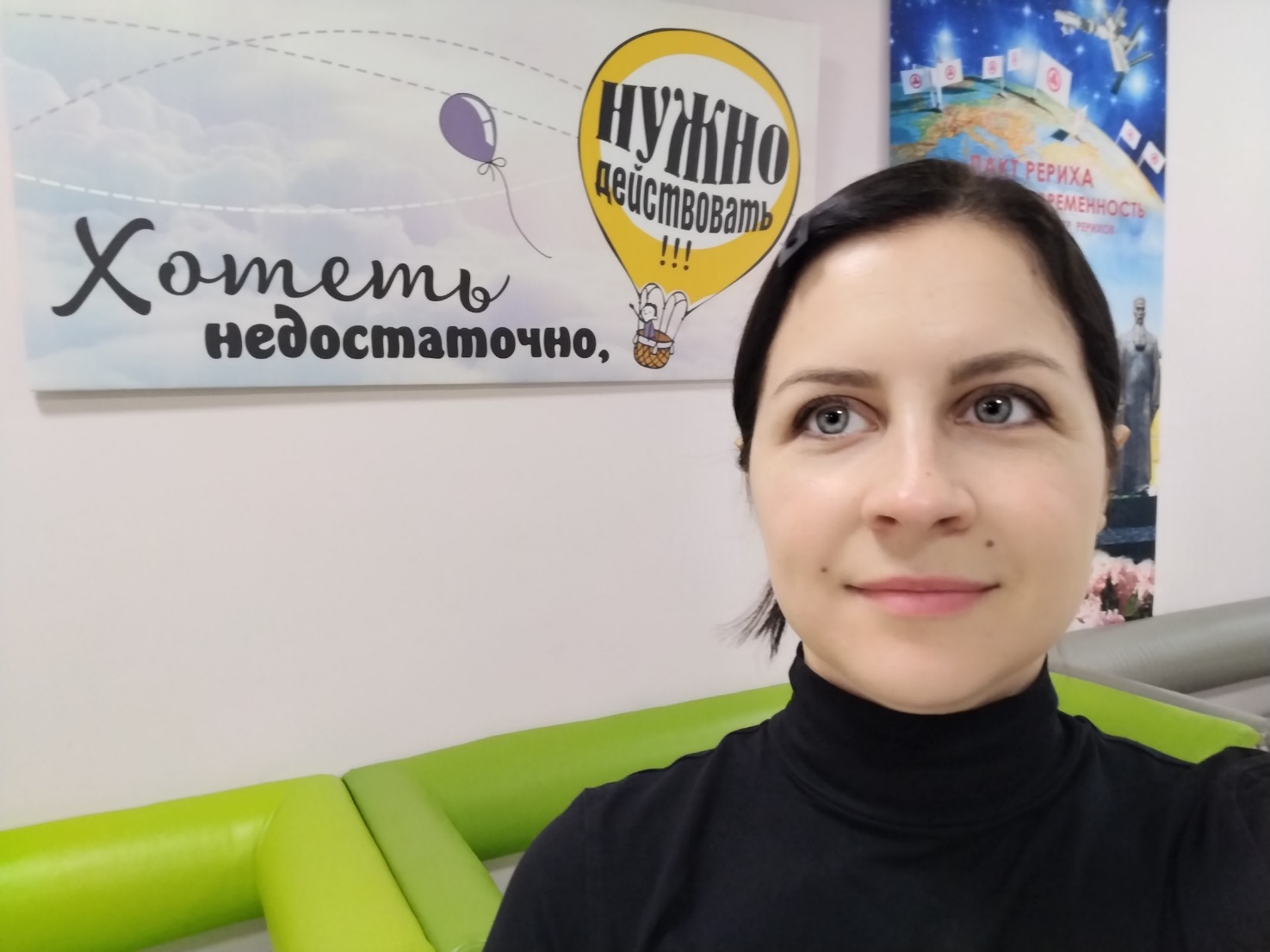 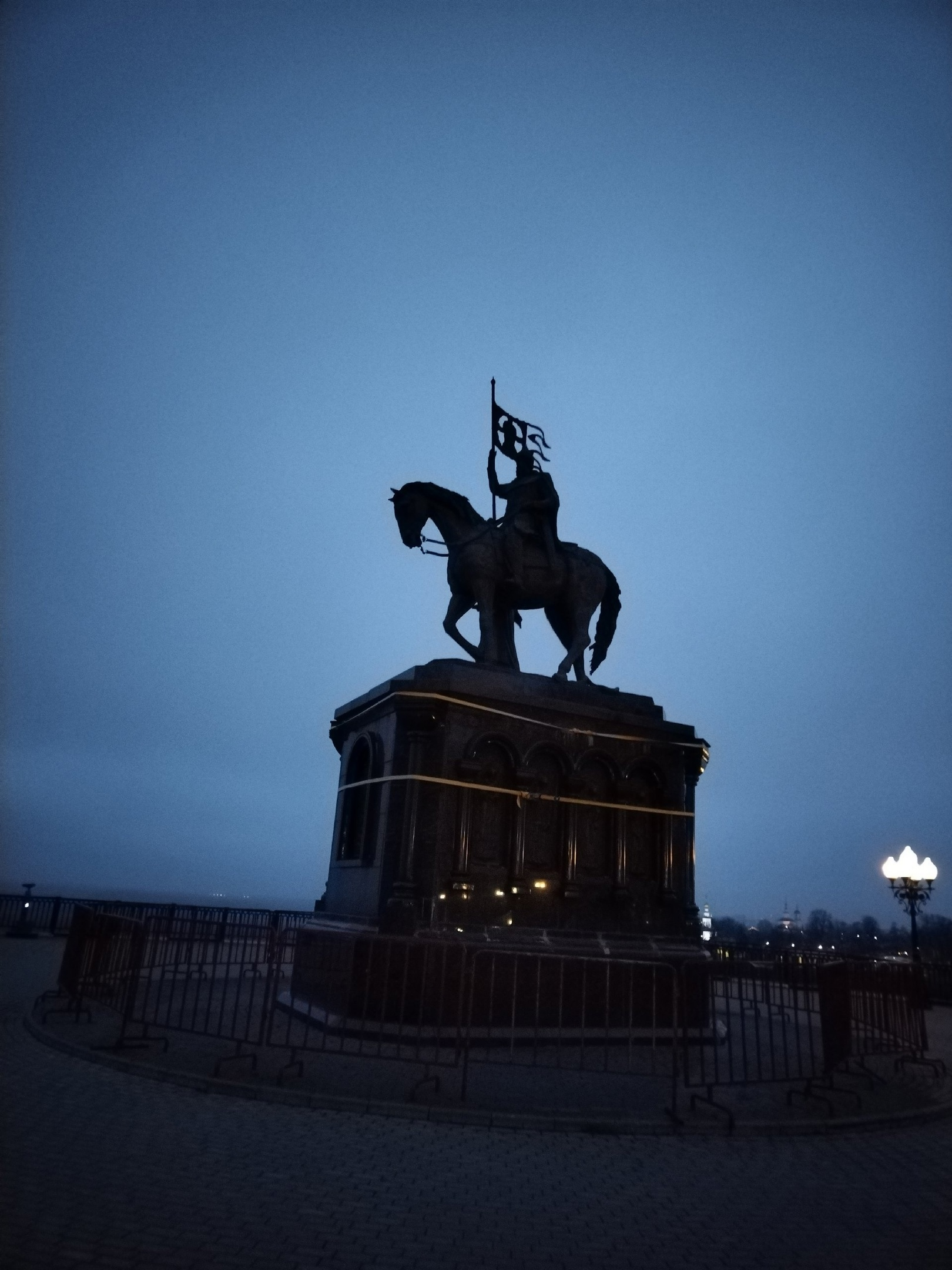 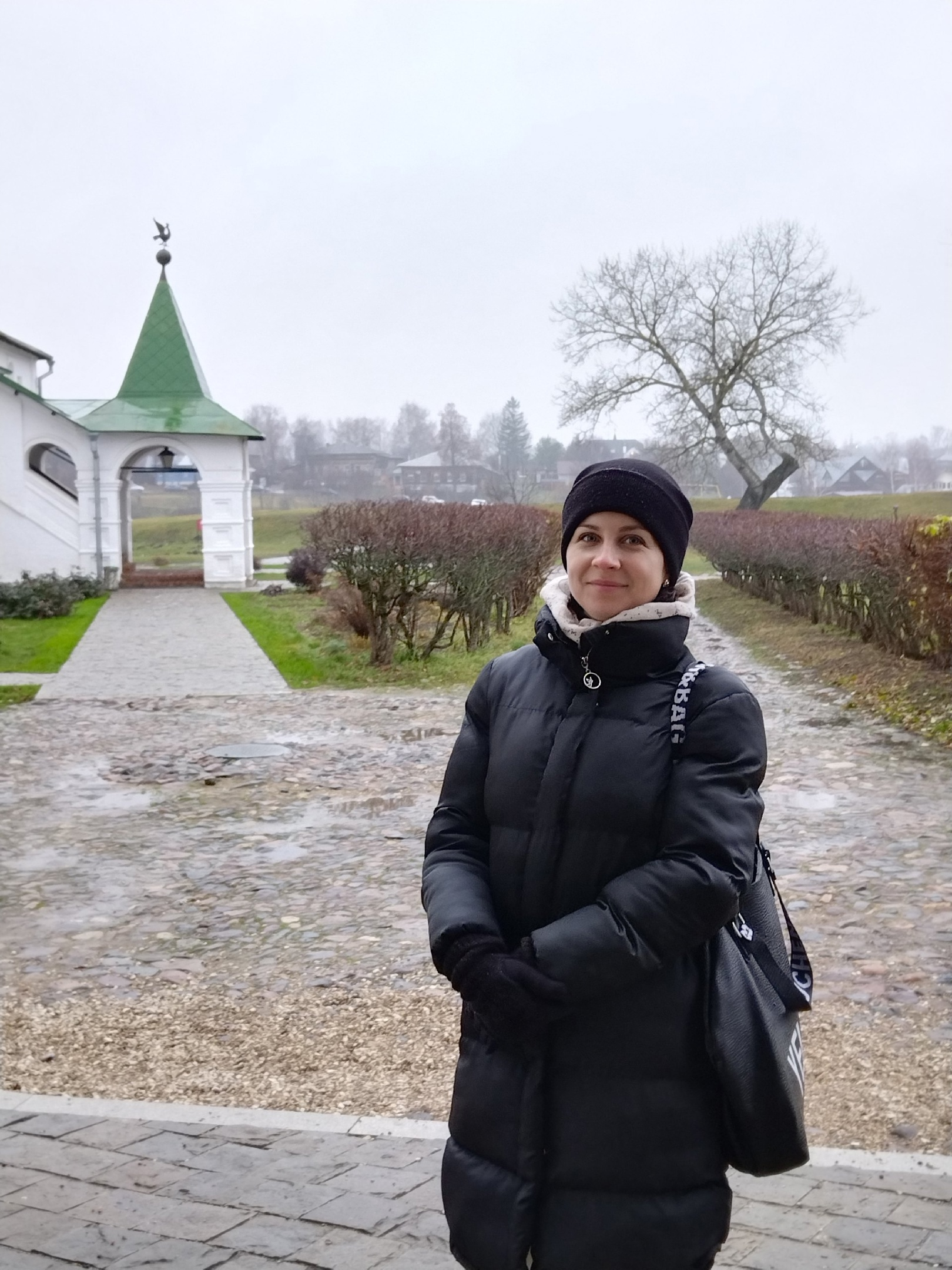 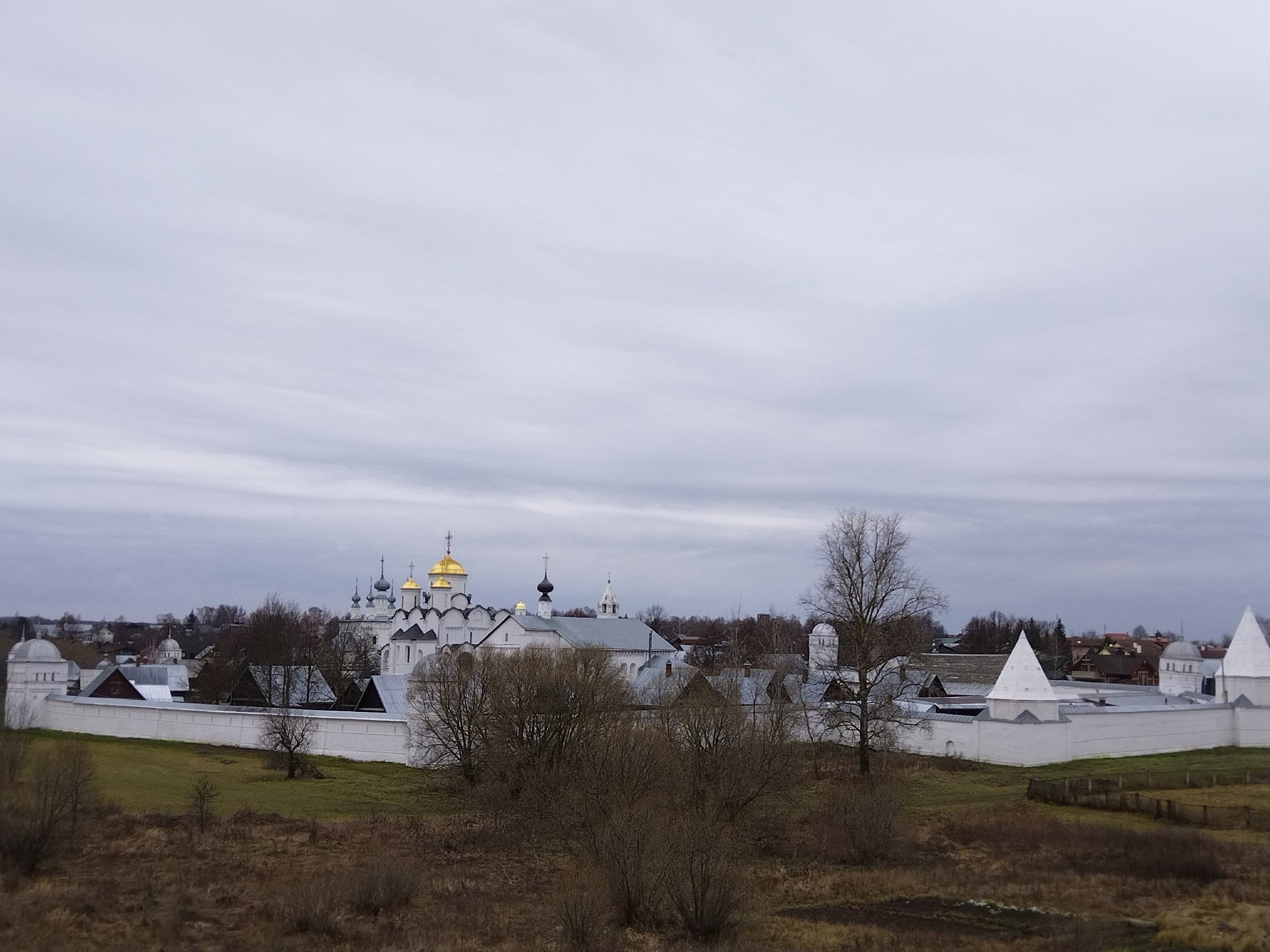 https://vk.com/video-56536799_456252749
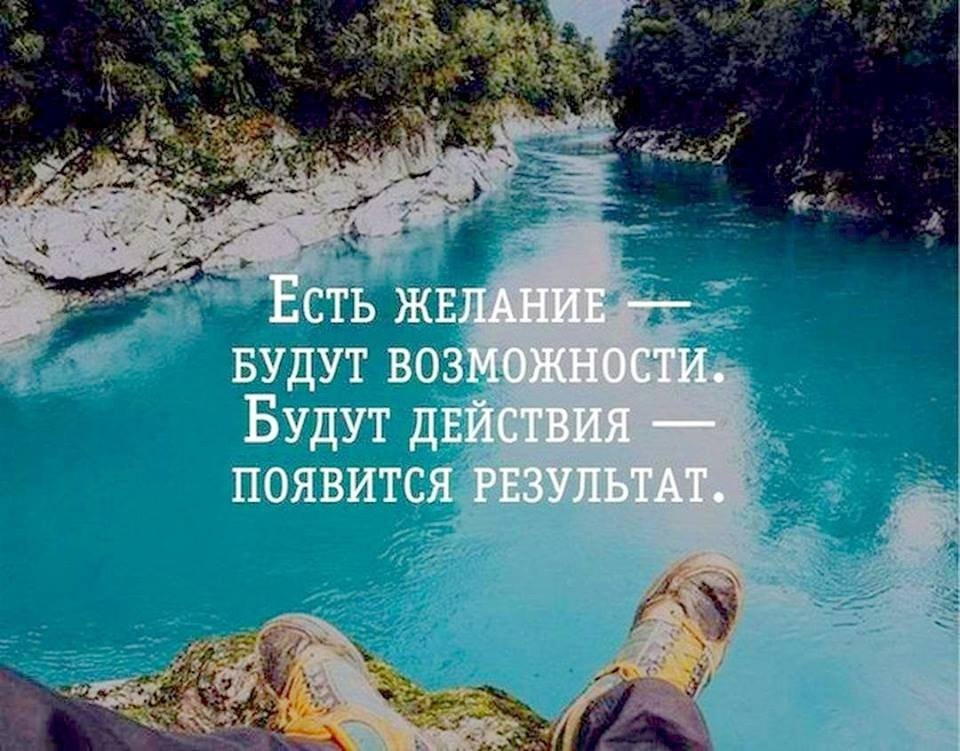 СПАСИБО ЗА ВНИМАНИЕ!!!
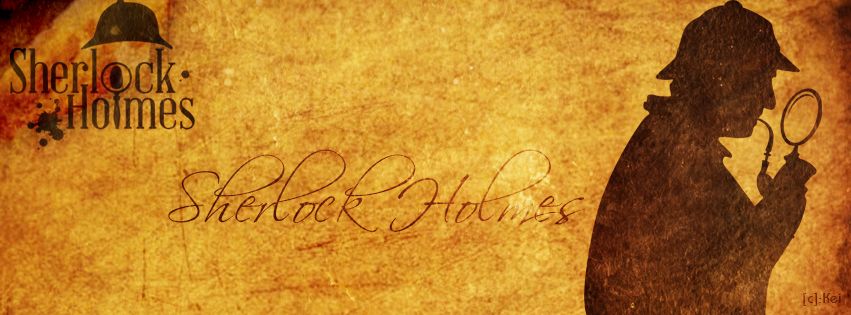